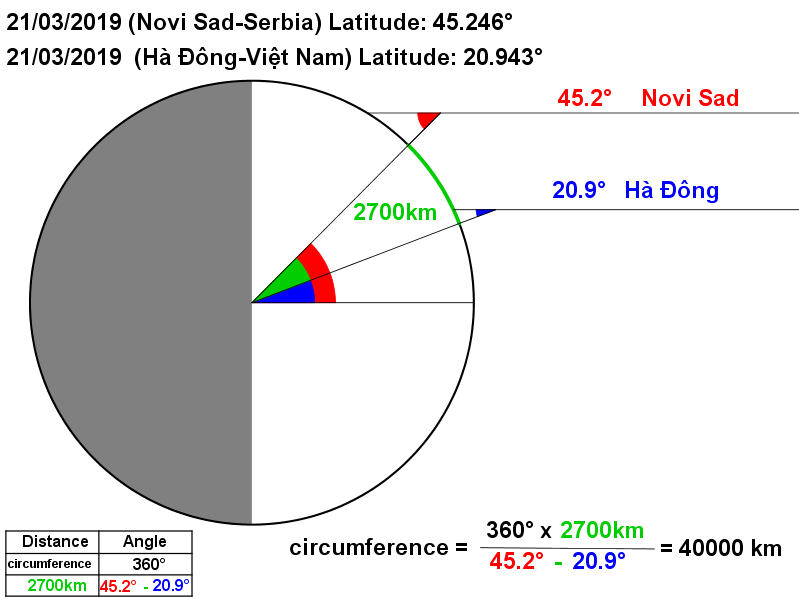 2019-03-21-Novi Sad-Ha Dong
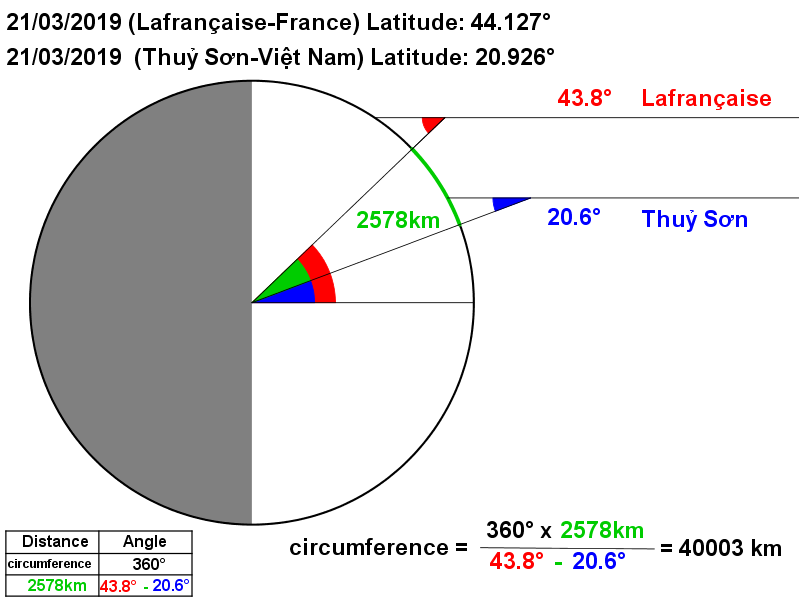 2019-03-21-Lafrancaise-Thuy Son
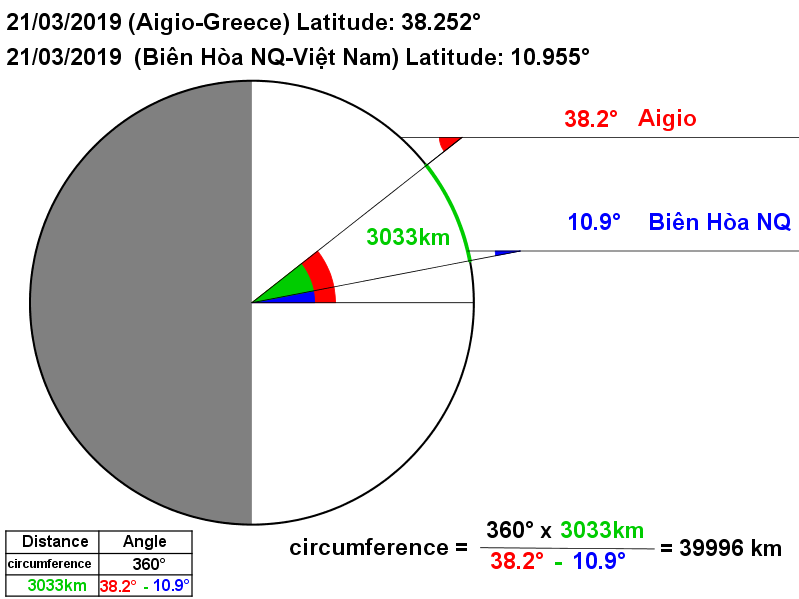 2019-03-21-Aigio-Bien Hoa NQ
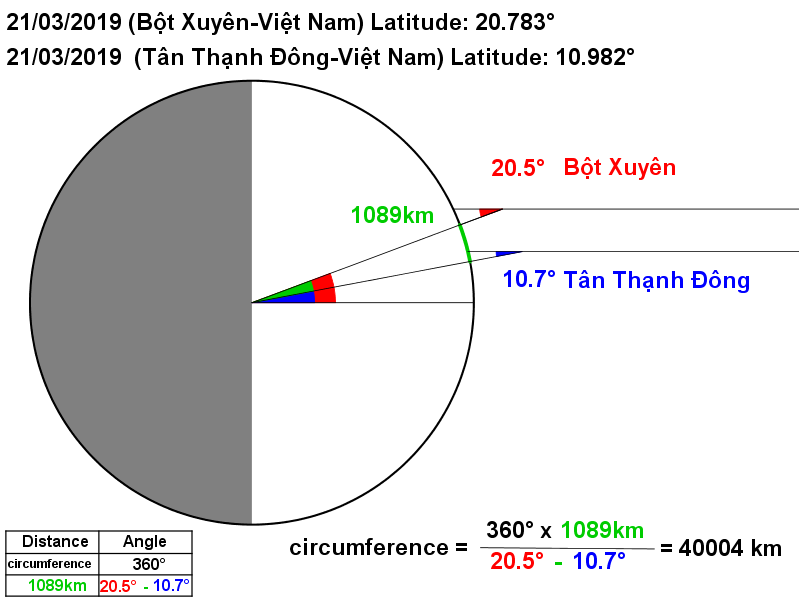 2019-03-21-Bot Xuyen-Tan Thanh Dong
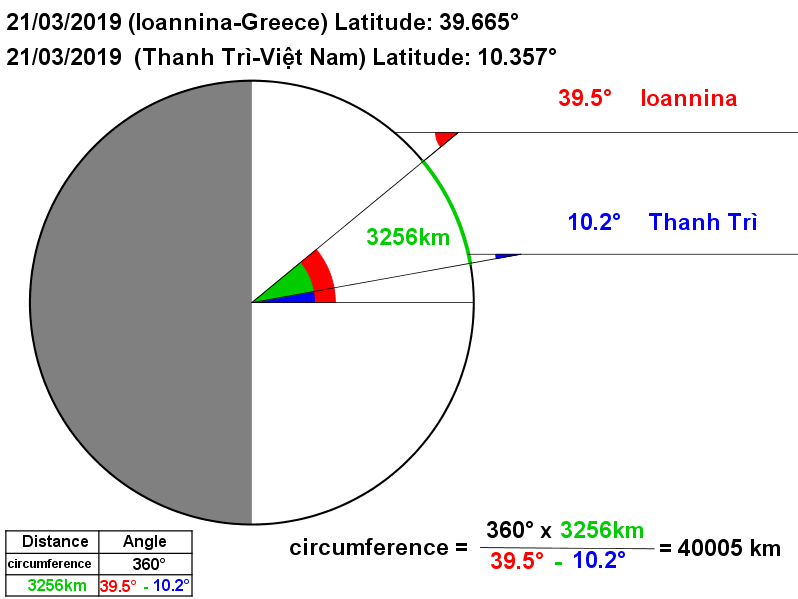 2019-03-21-Ioannina-Thanh Trì
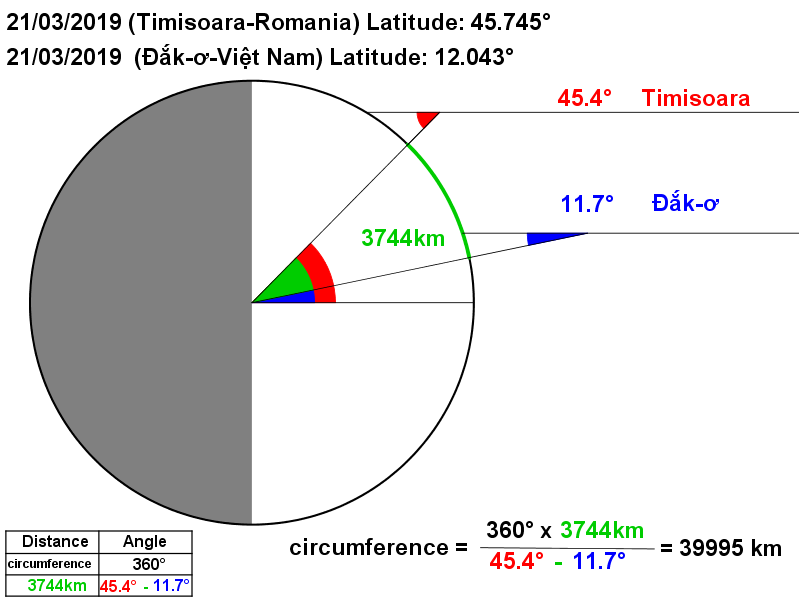 2019-03-21-Timisoara-Dak o
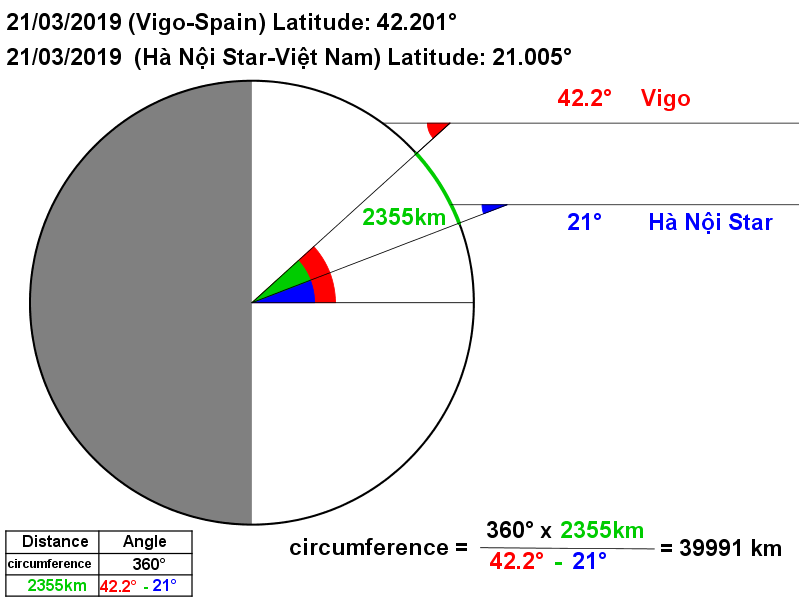 2019-03-21-Vigo-Hanoi star
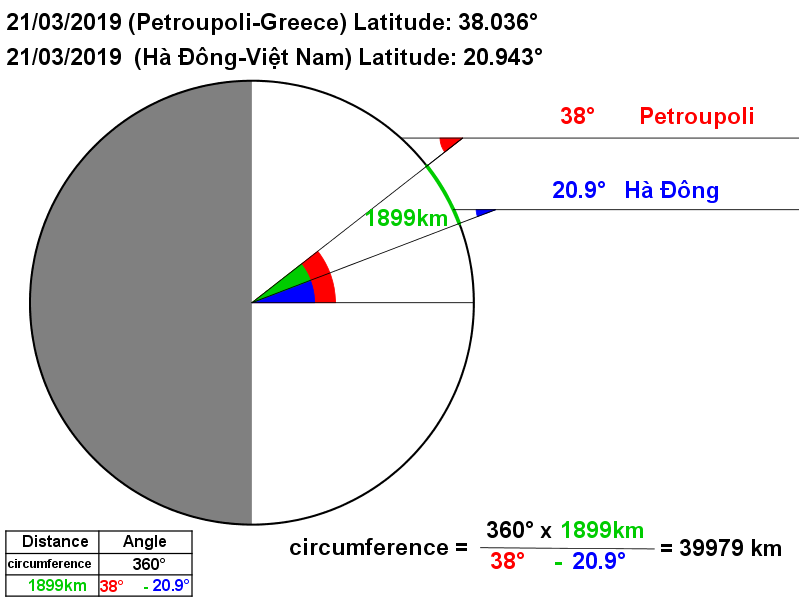 2019-03-21-Petroupoli-Ha Dong
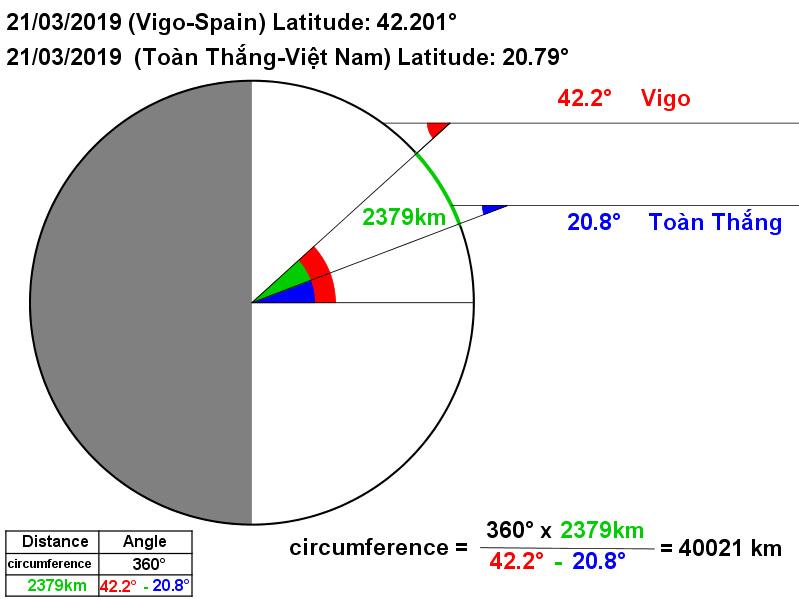 2019-03-21-Vigo-Toan Thang
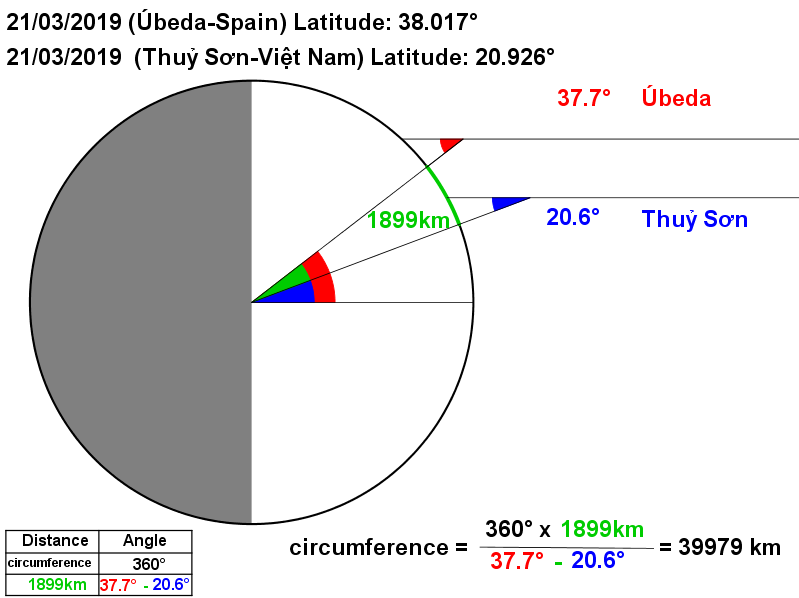 2019-03-21-Ubeda-Thuy Son
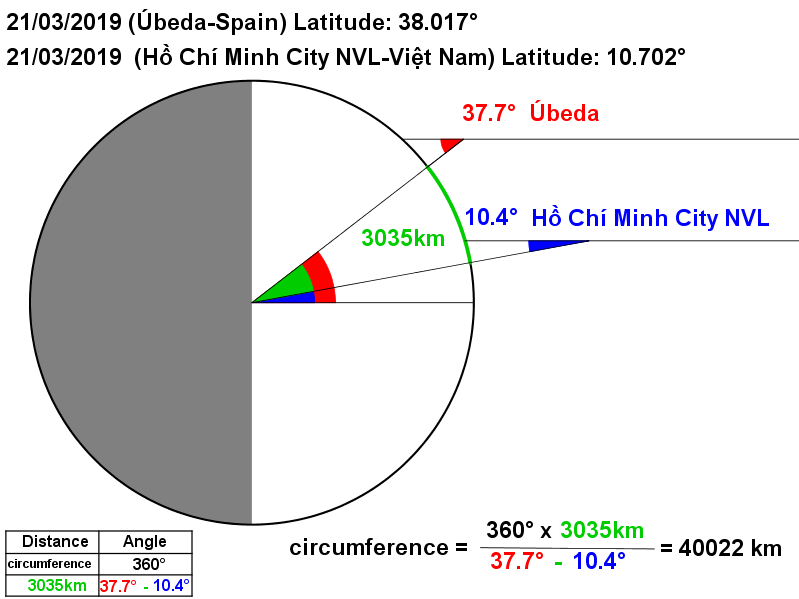 2019-03-21-Ubeda-HCMC NVL
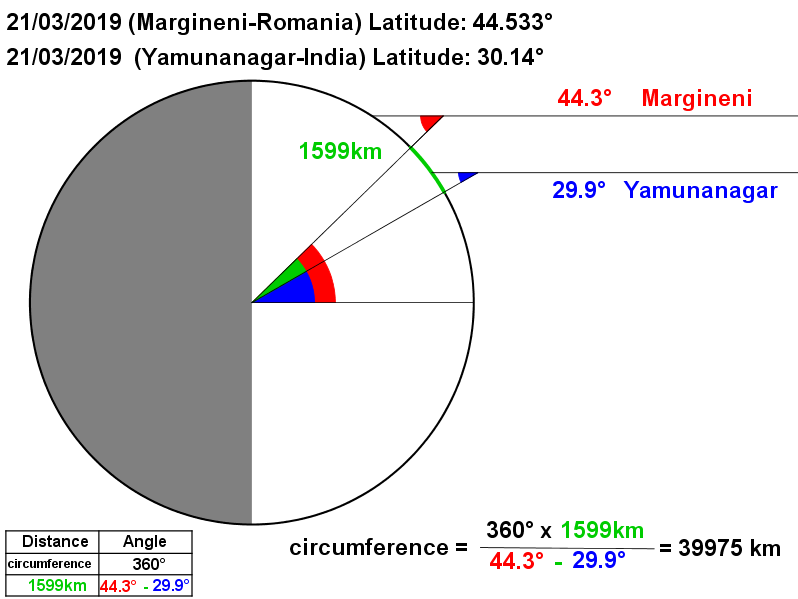 2019-03-21-Margineni-Yamunanagar
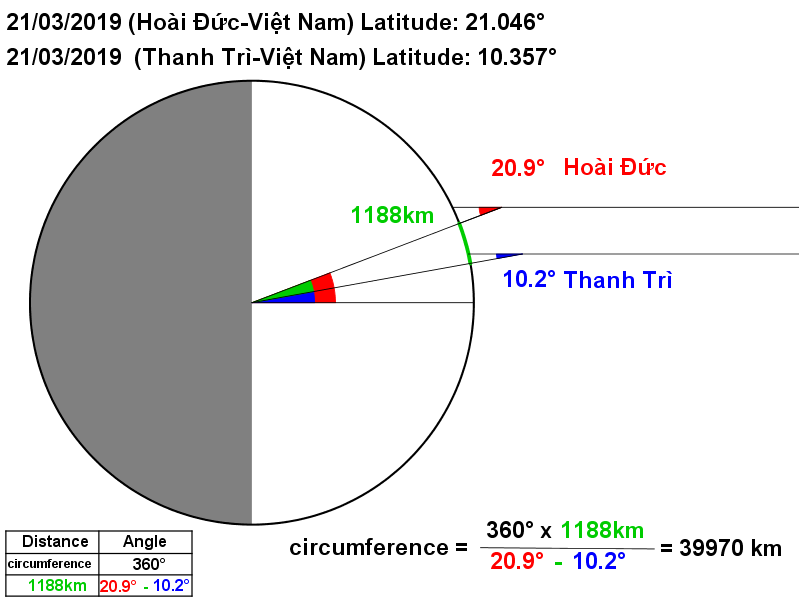 2019-03-21-Hoai Duc-Thanh Tri
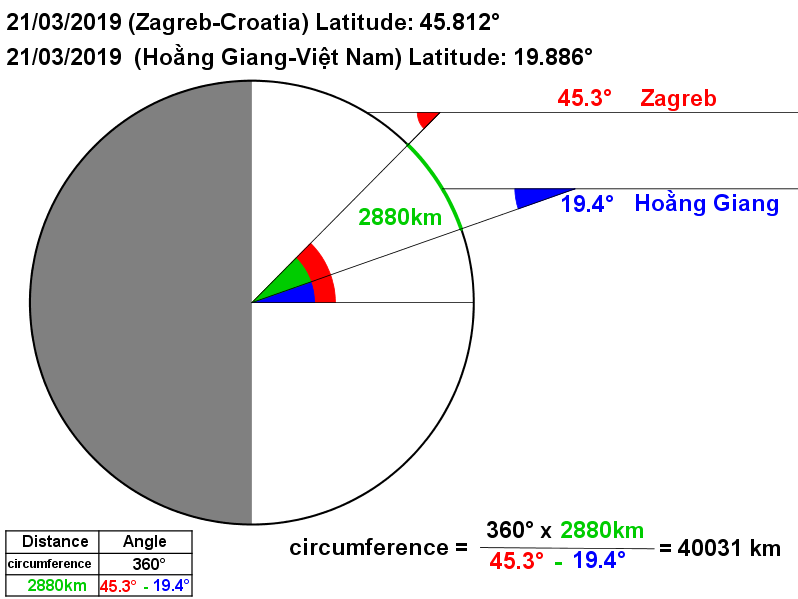 2019-03-21-Zagreb-Hoang Giang
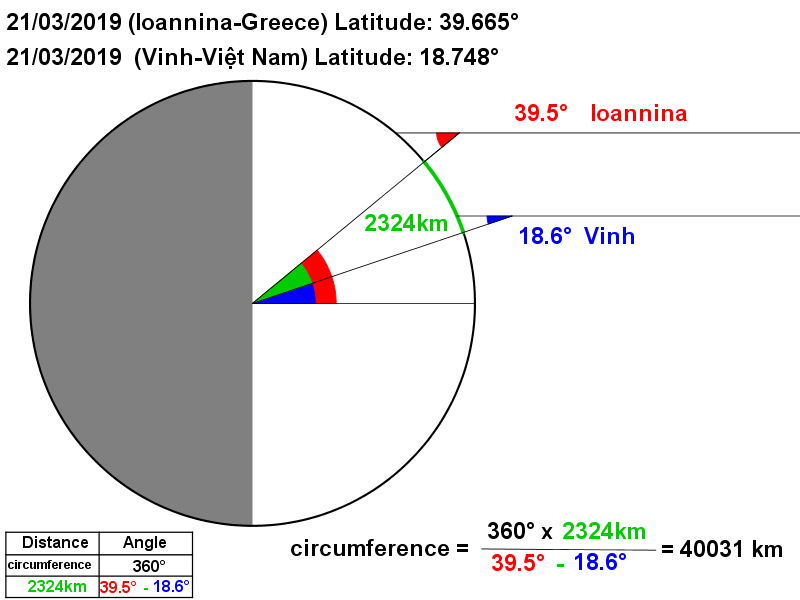 2019-03-21-Ioannina-Vinh
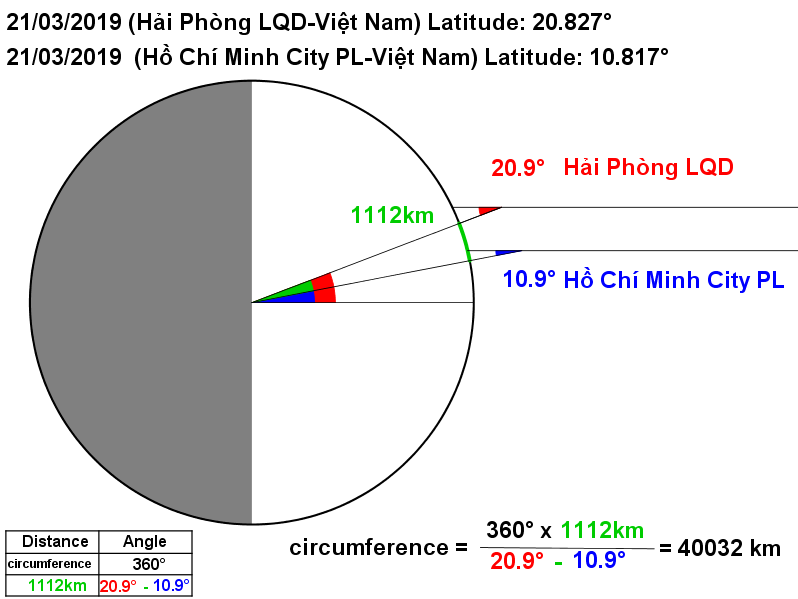 2019-03-21-Hai Phong LQD-HCMC PL
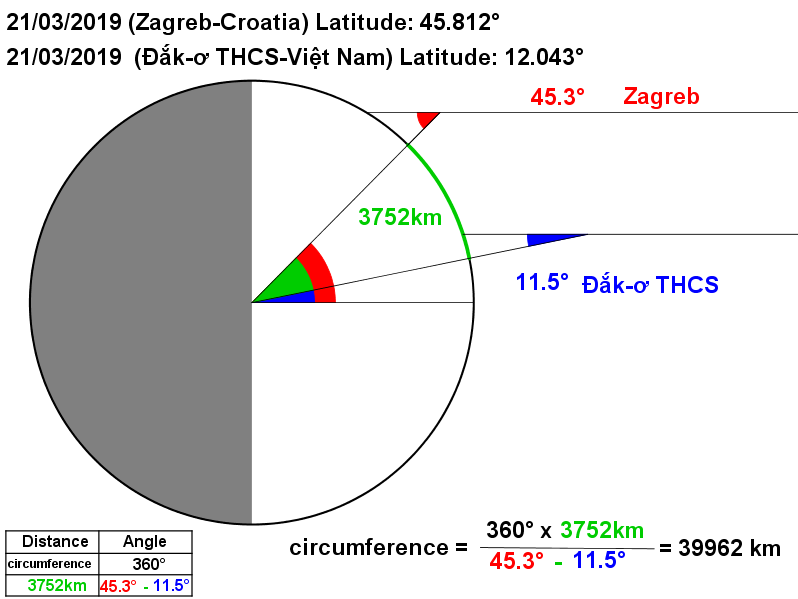 2019-03-21-Zagreb-Dak O THCS
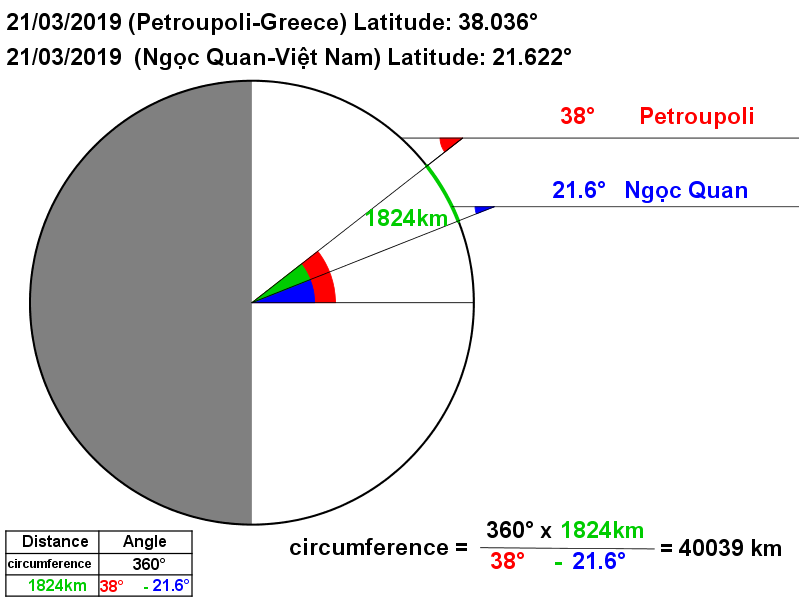 2019-03-21-Petroupoli-Ngoc Quan
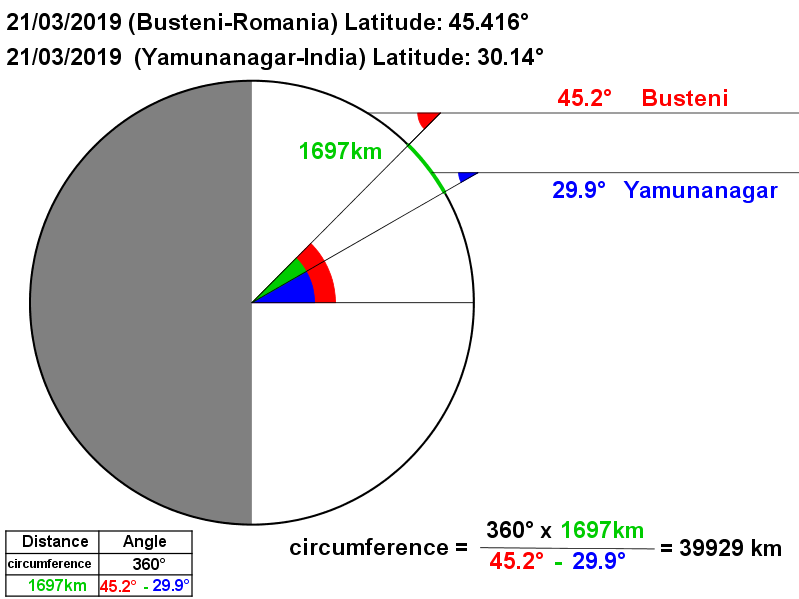 2019-03-21-Busteni-Yamunanagar
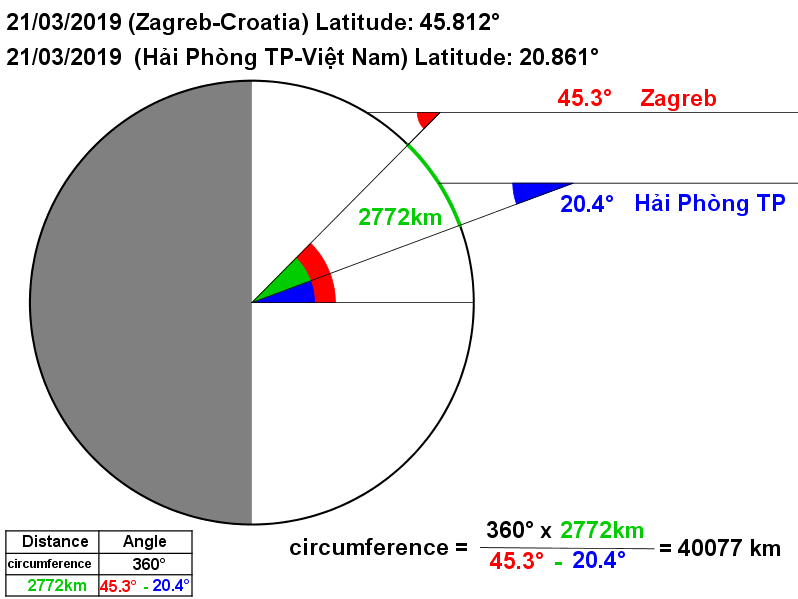 2019-03-21-Zagreb-Hai Phong TP
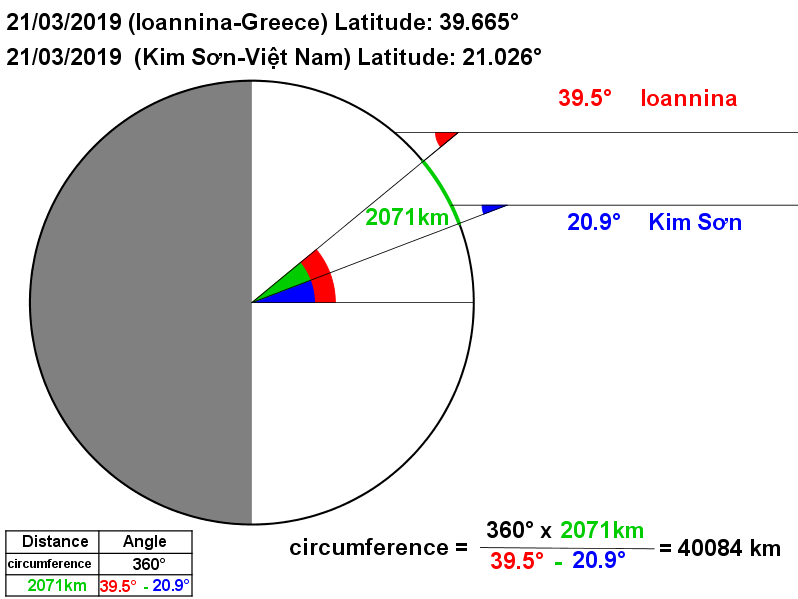 2019-03-21-Ioannina-Kim Son
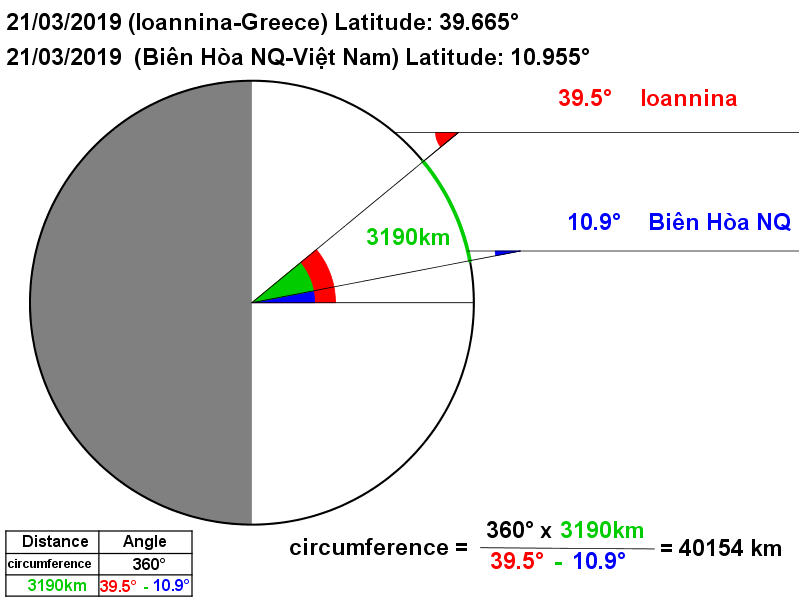 2019-03-21-Ioannina-Bien Hoa NQ
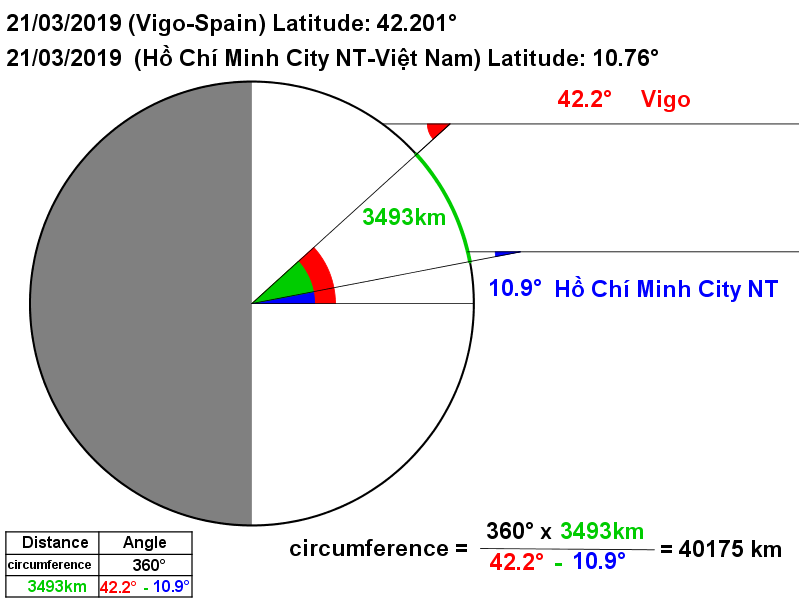 2019-03-21-Vigo-HCMC NT
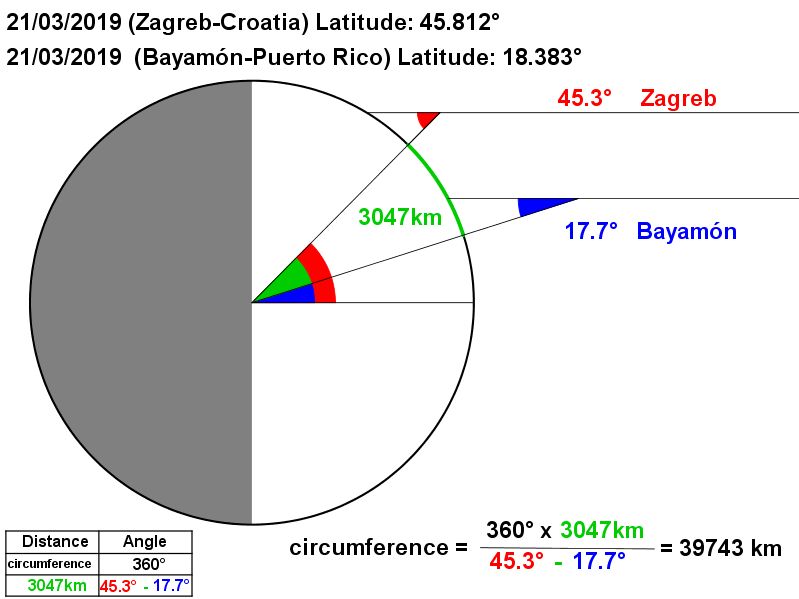 2019-03-21-Zagreb-Bayamon
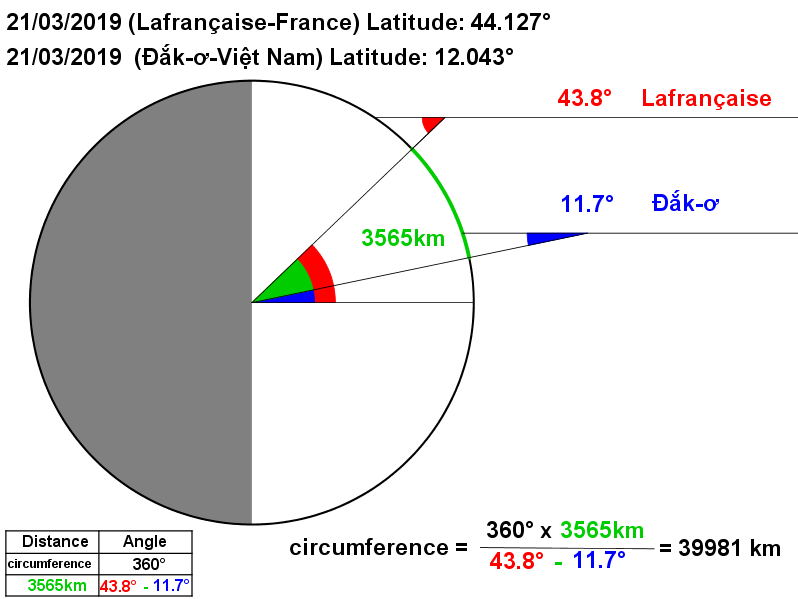 2019-03-21-Lafrancaise-Dak o
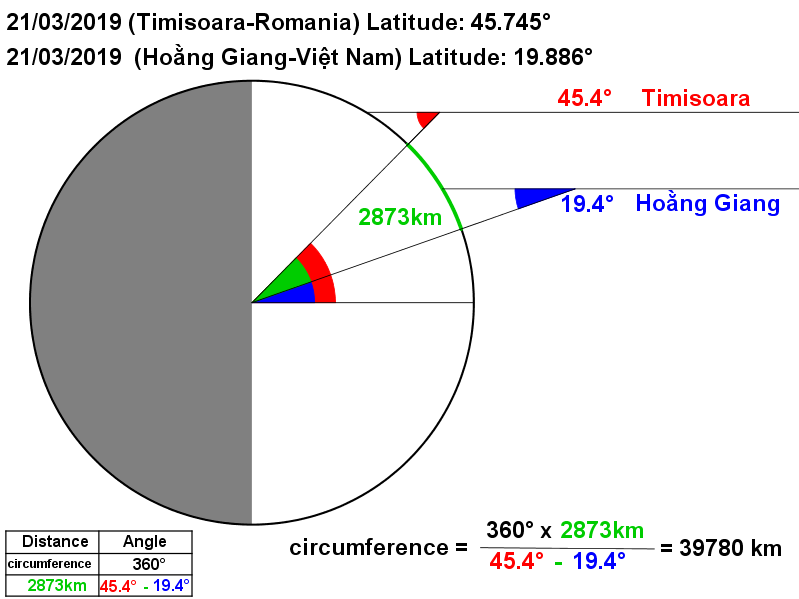 2019-03-21-Timisoara-Hoang Giang
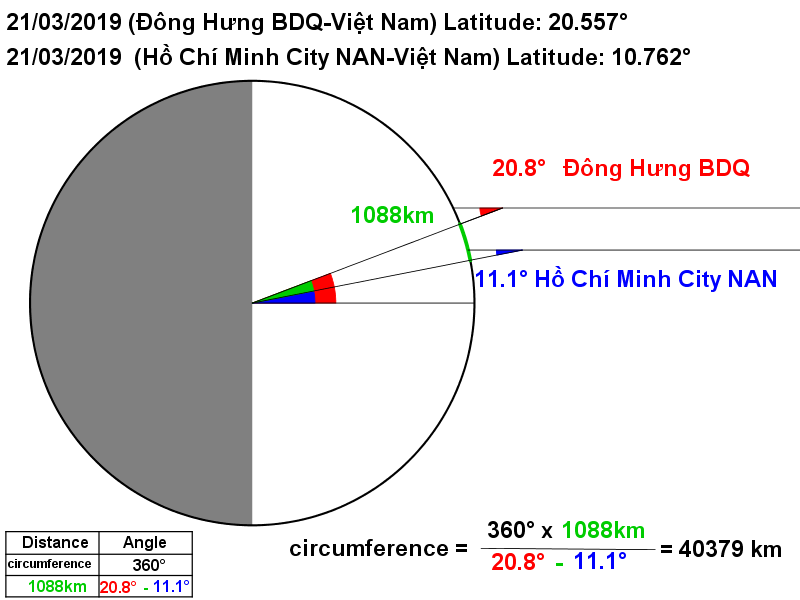 2019-03-21-Dong Hung BDQ-HCMC NAN
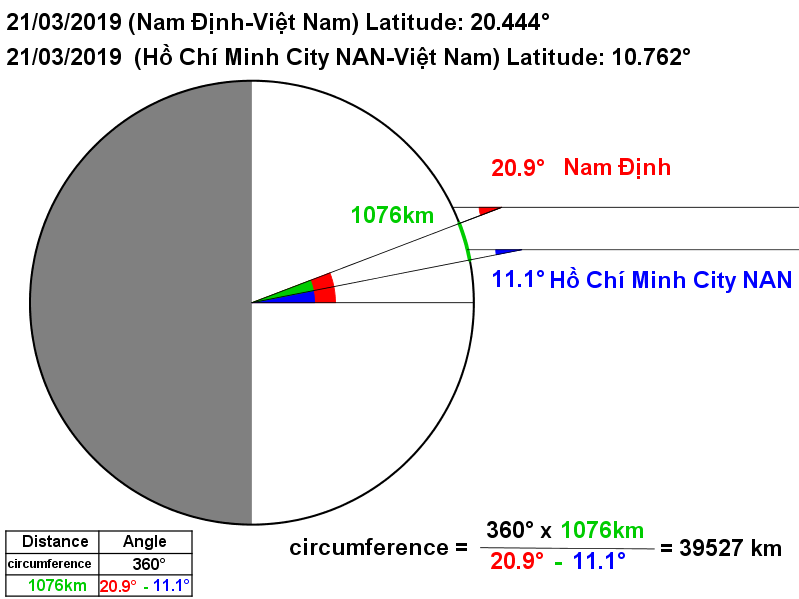 2019-03-21-Nam Dinh -HCMC NAN
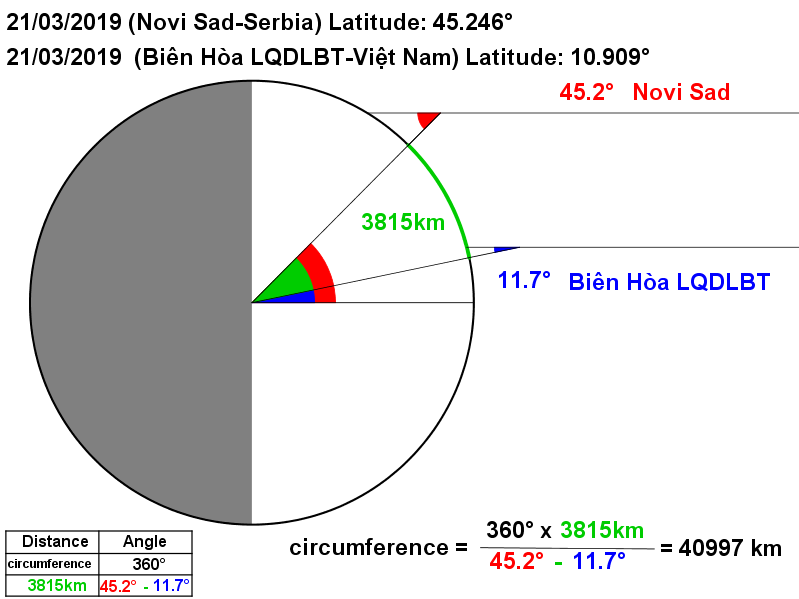 2019-03-21-Novi Sad-Bien Hoa LQDLBT
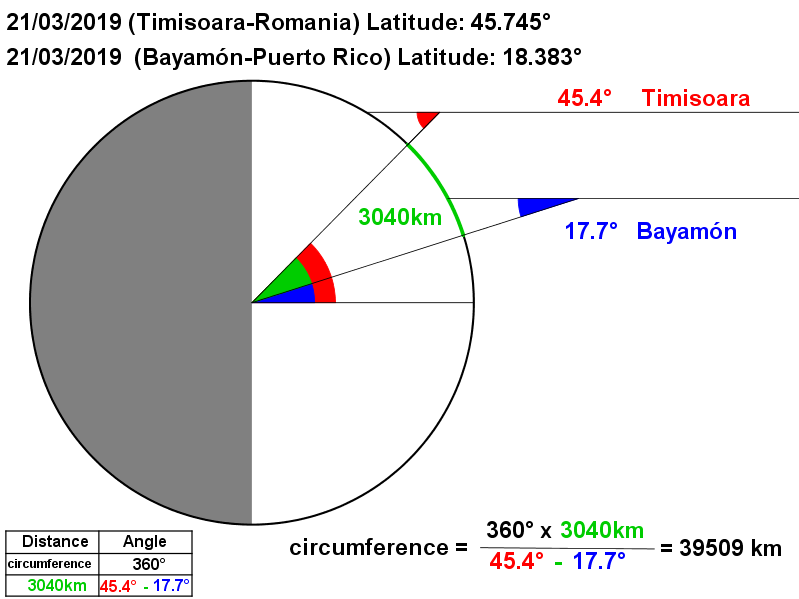 2019-03-21-Timisoara-Bayamon
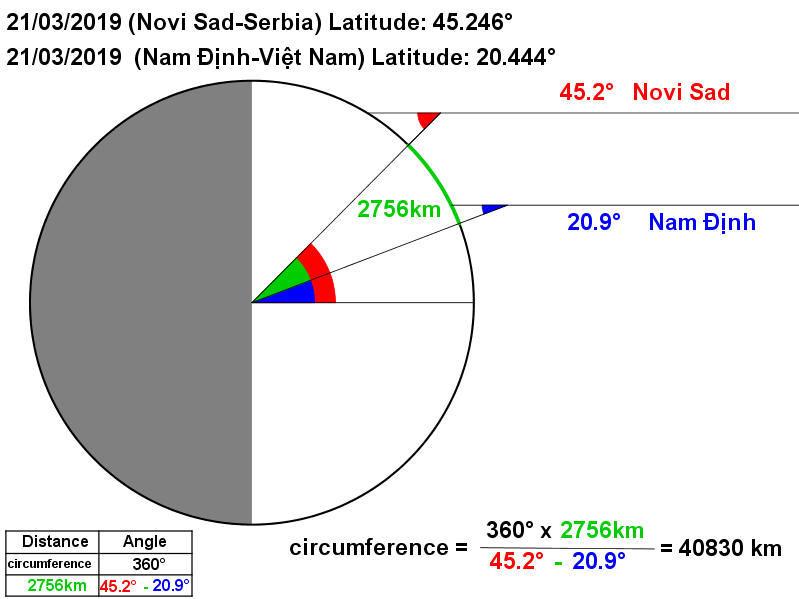 2019-03-21-Novi Sad Nam Dinh
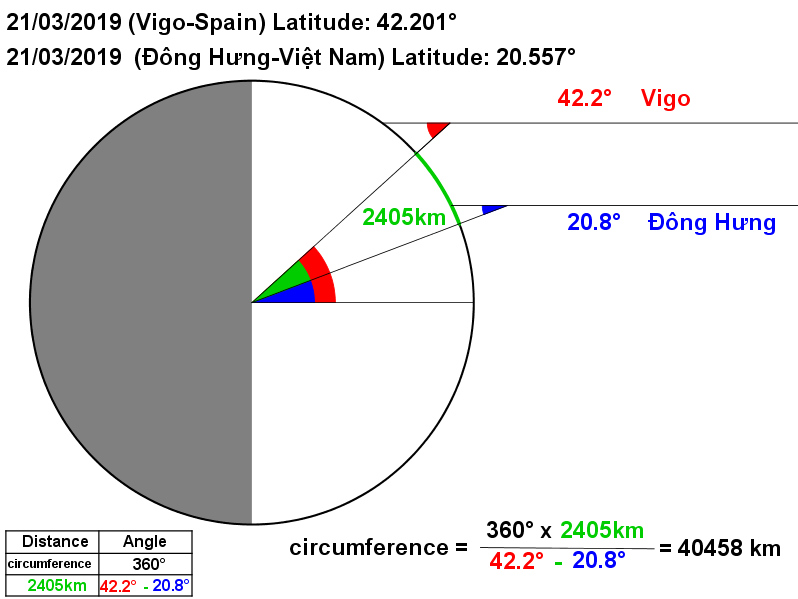 2019-03-21-Vigo-Dong Hung
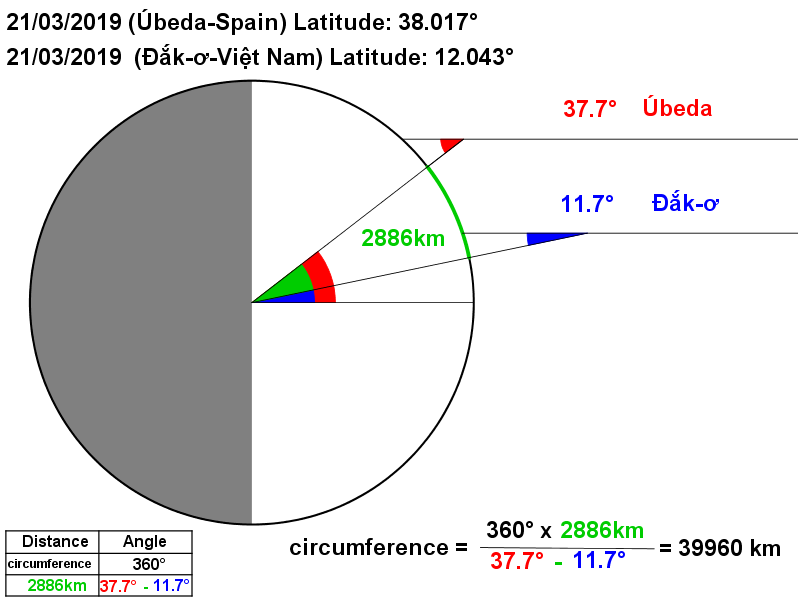 2019-03-21-Ubeda-Dak o
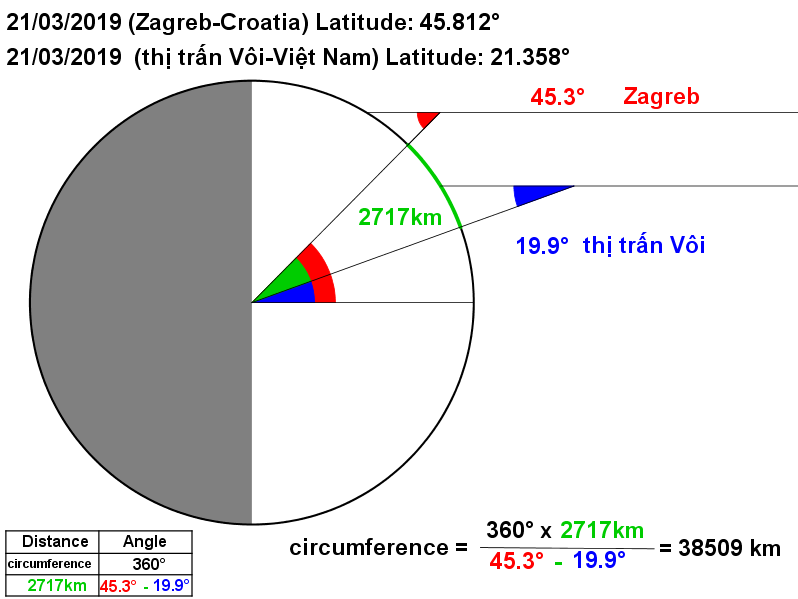 2019-03-21-Zagreb-thi tran Voi
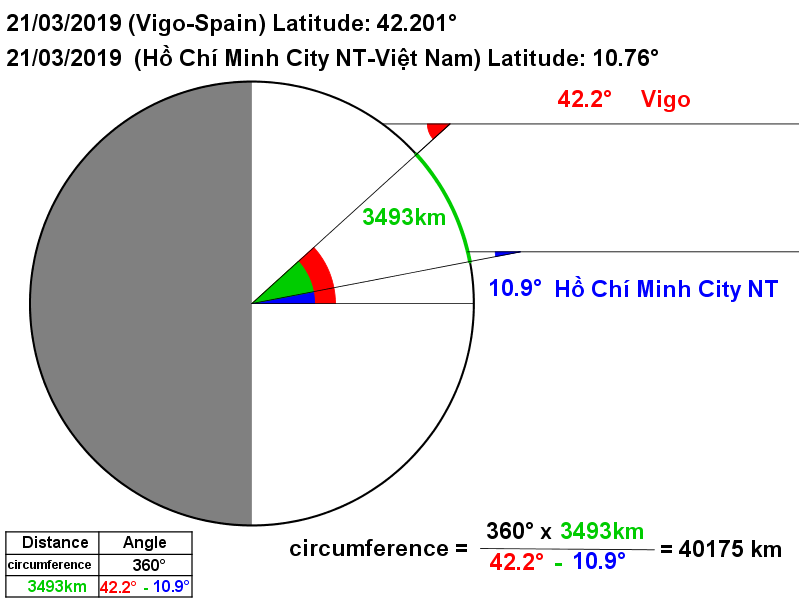 2019-03-21-Vigo-HCMC NT
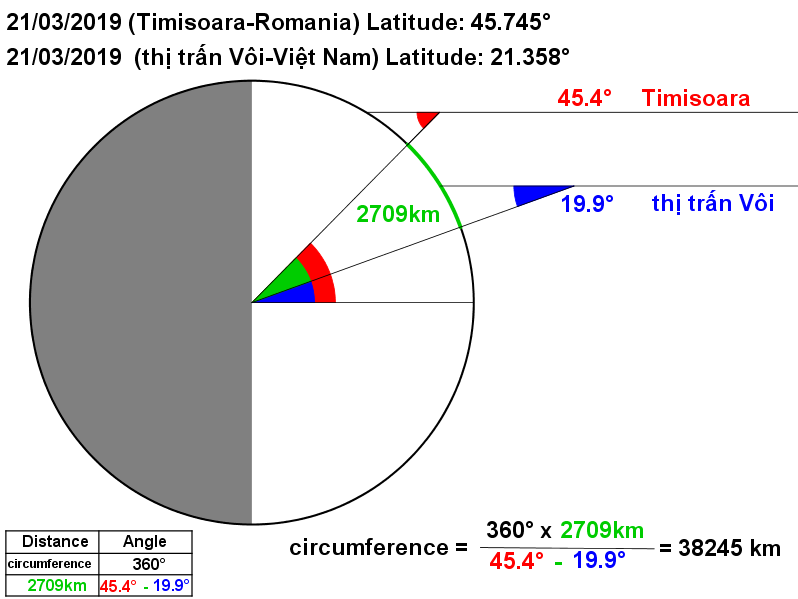 2019-03-21-Timisoara-thi tran Voi
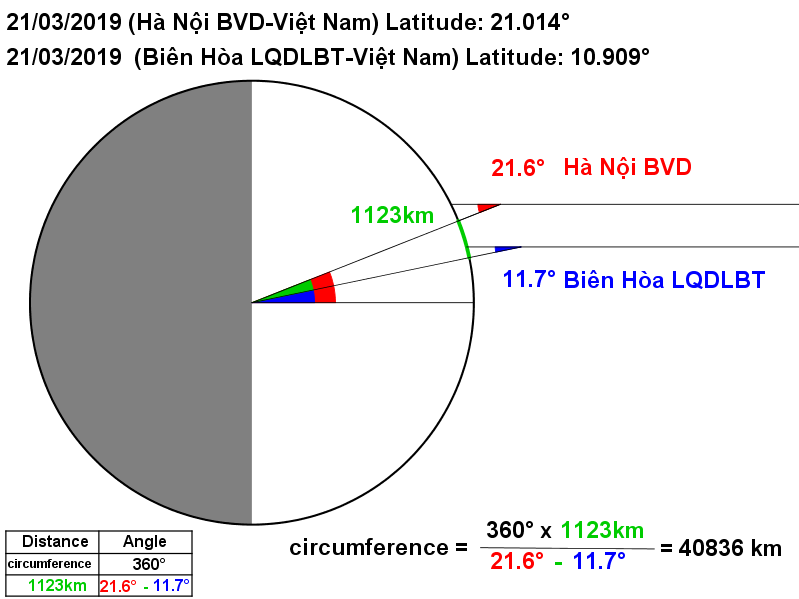 2019-03-21-Ha noi BVD-Bien Hoa LQDLBT
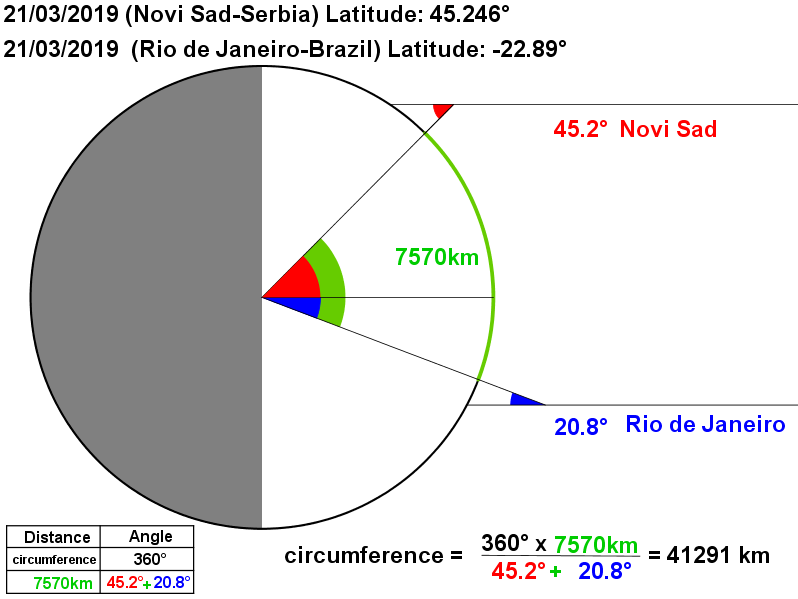 2019-03-21-Rio-Novi Sad